Exploring Interdisciplinary Professional Development Opportunities Through The Quantitative Biology At Community Colleges QB@CC Project
Sheela Vemu, Waubonsee Community College and Irene Corriette, Santa Fe College

2022 Biology and Mathematics Educators (BIOME) Institute
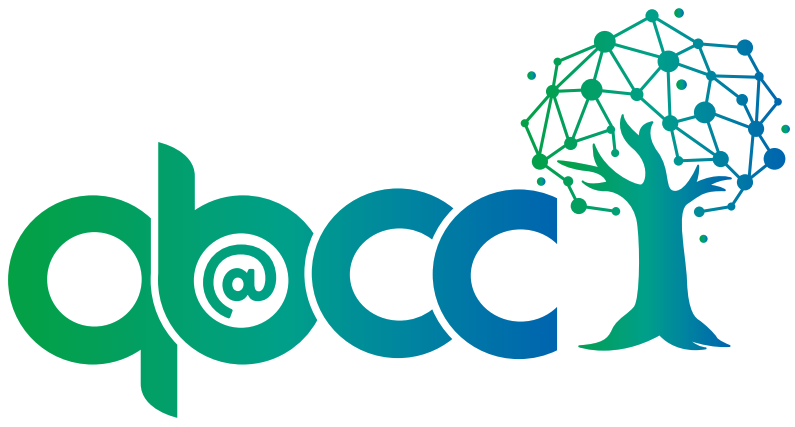 [Speaker Notes: 5 min - In Chat: Introduce yourself by sharing your Name, Institution, the subjects you typically teach, and let us know if you are teaching, having fun, or doing both this summer?]
​​
Outline
What is the QB@CC Project?
Project Goals
How do you Participate in QB@CC? 
The Future of the QB@CC Project
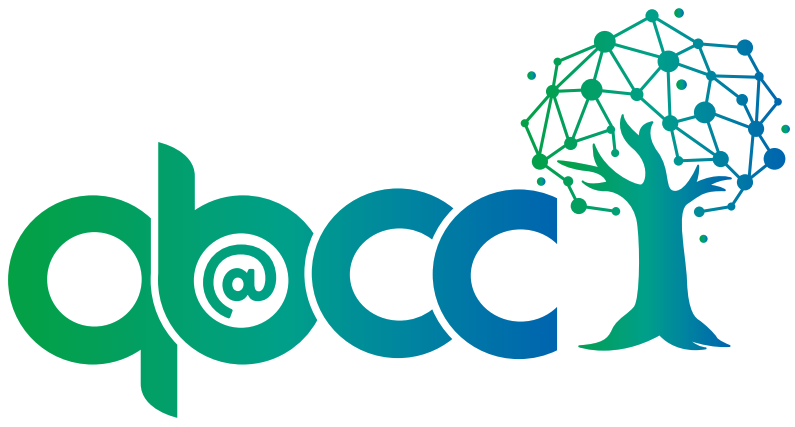 [Speaker Notes: Send a thumbs up if you’ve heard of the QB@CC 
QB@CC website: https://qubeshub.org/community/groups/qbcc]
Do you consider the following successes or challenges in your teaching?
Maintaining the rigor of the course
Curriculum design with interdisciplinary focus
Including Biological concepts in a quantitative fashion,
Instructional Content Completion,
Completing learning objectives for Transfer Requirements
Instructional Modality Choices
Including Mathematical reasoning,
Accessibility for all learners
Student financial needs
Student Mental health
Interdisciplinary collaboration of faculty
Competency based assessments both formative and summative
Access to Digital resources from student perspective
Student prior knowledge
[Speaker Notes: Participants answer in the chat or raise their hand to answer. Tell us a few of your successes and a few challenges]
What is the QB@CC Project?
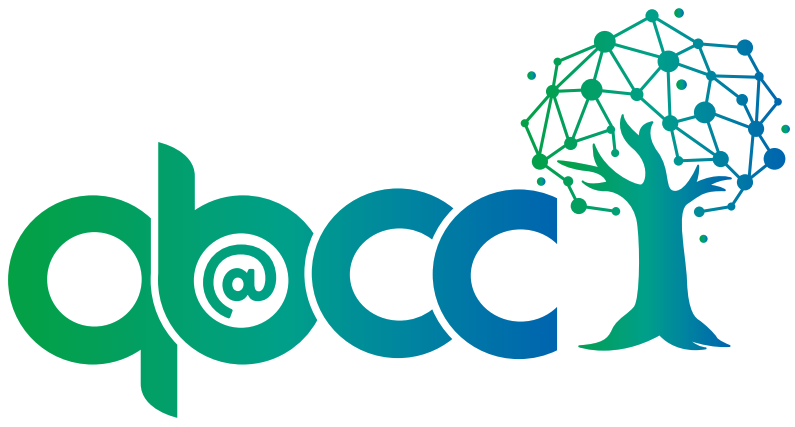 The Quantitative Biology at Community Colleges (QB@CC) Project is a National Science Foundation (NSF) supported project. The goal of QB@CC is to drive the disciplinary expectation that biology courses should enhance student's quantitative skills. QB@CC does this by providing educational materials and professional development for faculty.
[Speaker Notes: Website: https://qubeshub.org/community/groups/qbcc]
QB@CC Goals
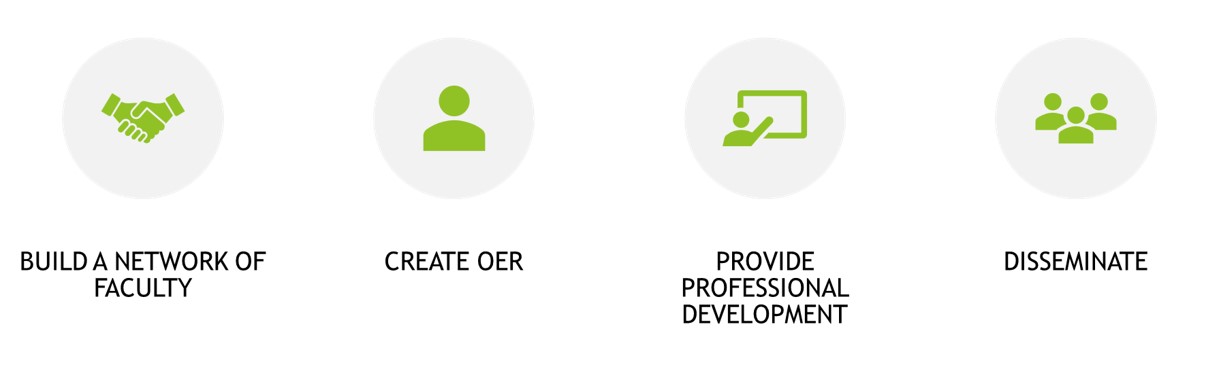 [Speaker Notes: Specific Goals of QB@CC - Talk over each of the goals - spend a minute explaining and giving examples 
Building a network of life science and mathematics faculty from community colleges passionate about quantitative biology education.
Providing professional development for this network with in-person meetings and virtual mentoring networks.
Creating a collection of Open Educational Resources (OERs), appropriate for community colleges, that fully integrate quantitative skills in a biological context.
Disseminating these modules throughout the OER webspace and the QB@CC website]
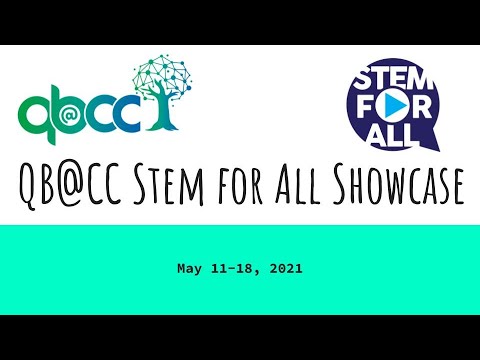 https://youtu.be/AyXjuCYtifw
[Speaker Notes: Video on goals of the QB@CC – Stem for All 2021 https://youtu.be/F5Le3COMmzc]
The OER Online Library
Free to use
Sort by what you need
Includes almost 2,000 educational resources
A living collection of faculty scholarship
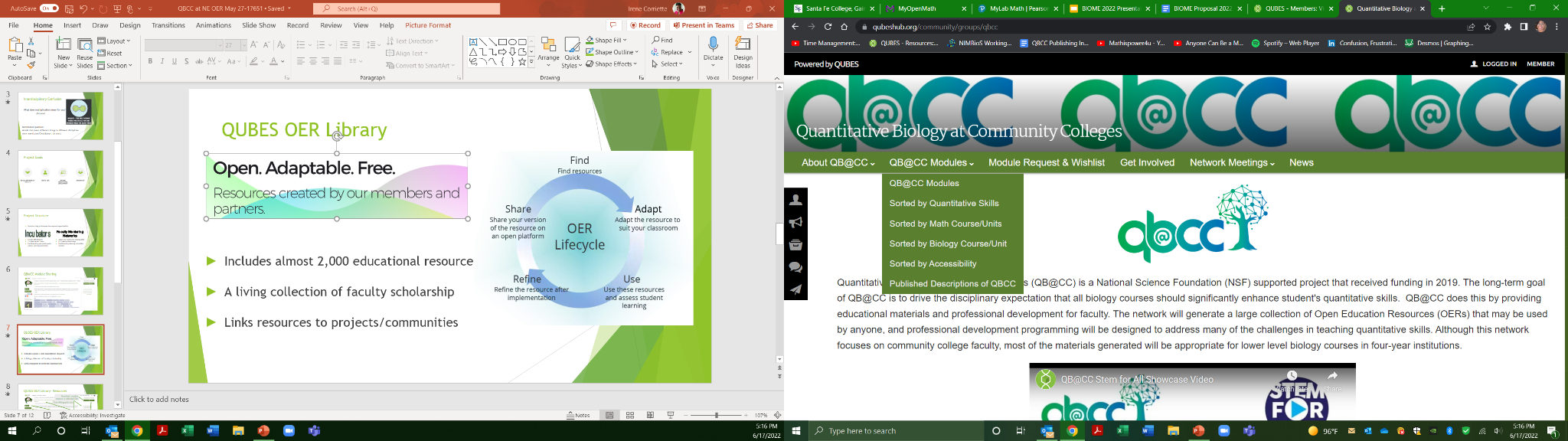 [Speaker Notes: Give everyone the website on the chat and ask them to search for a module based on your subject that you teach -   10 min 

All QBCC Modules]
Incubators
Create OER Module
Teams of 3 to 5 Math & Bio Faculty
Facilitated by past participants and/or a steering committee member
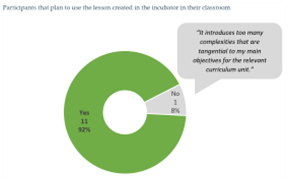 [Speaker Notes: Information and application for Fall 2022: https://qubeshub.org/community/groups/qbcc/incubatorad 

Applications are due August 15 2022

Participants in incubators will focus on developing modules with a strong focus on quantitative skills that can be used in both undergraduate life science and mathematics courses. Accepted applicants will work in groups that include math and biology faculty, select a mutually interesting quantitative biology topic, and collaborate to develop educational modules appropriate for use in their own classrooms.]
Incubators
“…faculty development that goes into your package for promotion. I’m tenure track so I'm highly motivated to do this thing."
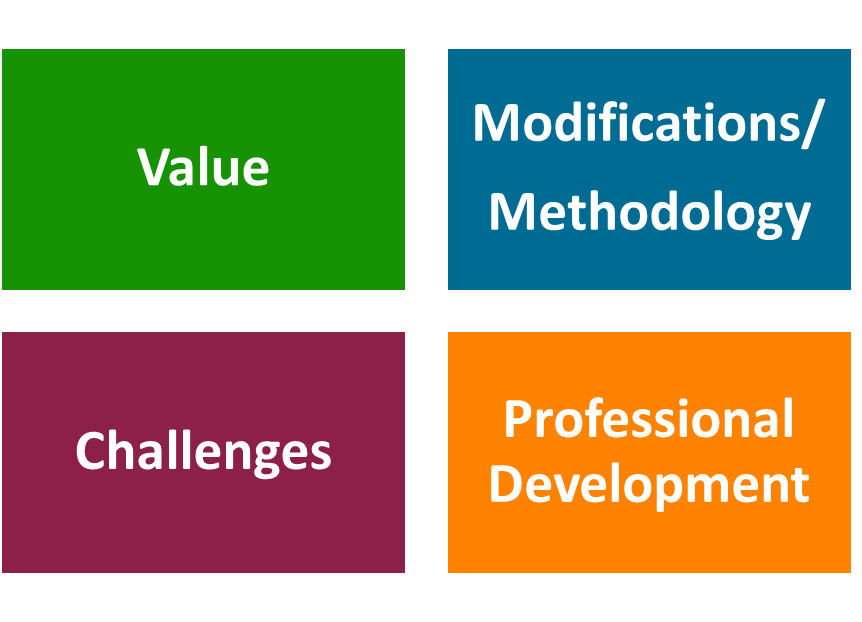 “…one challenge I think that our group has faced and it's not unusual is just timing, finding times when we can meet and then our respective schedules on when one or more people can't make it or can make it for only part of the time and I think that's to be expected."
“…my students half of them are not going to science because they have no confidence in their math skills. They think that they can't do it and so this is going to be kind of a nice, structured way to get into this a little bit more and also learn from other instructors too."
[Speaker Notes: Information and application for Fall 2022: https://qubeshub.org/community/groups/qbcc/incubatorad 

Applications are due August 15 2022

Participants in incubators will focus on developing modules with a strong focus on quantitative skills that can be used in both undergraduate life science and mathematics courses. Accepted applicants will work in groups that include math and biology faculty, select a mutually interesting quantitative biology topic, and collaborate to develop educational modules appropriate for use in their own classrooms.]
Faculty Mentor Network
Adapt and implement existing OER
Groups of 3 to 4 Math & Bio Faculty
Facilitated by a steering committee member
Percentage of participants who plan to use the lesson they adapted in their FMN in their class
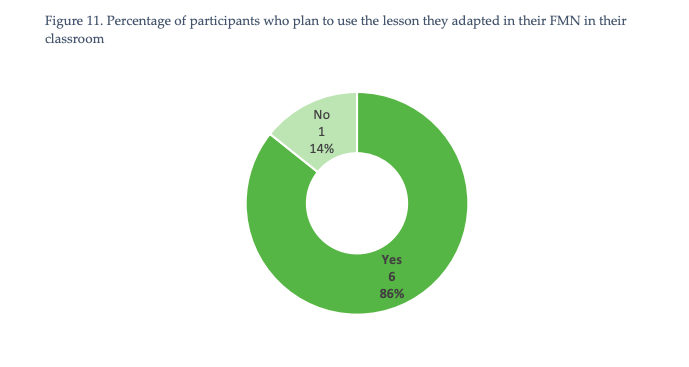 [Speaker Notes: FMN Fall 2022 Information: https://qubeshub.org/community/groups/qbcc/forum/resources/events-and-opportunities/13787 

Fall 2022 Application: https://qubeshub.org/community/groups/qbccfmnfa22/apply 

The focus is statistics. 
The modules were developed by cross-disciplinary teams of biology and math faculty from the QB@CC network to help teach statistical skills. 
Exploring Marine Primary Productivity with Descriptive Statistics and Graphing in Excel
Grassy Narrows and Muskrat Falls Dam: Hypothesis Testing and t-Tests
Choosing healthy data for healthy relationships: how to use 5-point summaries, box and whisker plots, and correlation to understand global health trends.
The FMN will meet every other week for an hour from mid-September through early December. As a participant, you will earn a certificate of completion at the end of the FMN provided that you:
Are an active participant in the FMN
Implement materials in at least two lessons in Fall quarter/semester
Share your final products on the QUBES hub
For more information on requirements, visit the FMN Requirements page.
The deadline to apply for the FMN is August 31st, 2022 but we encourage you to apply now! Space is limited; only 15 participants will be selected.
For more information, visit the FMN Overview Page. If you have questions, please feel free to contact Alys Hugo at ahugo@everettcc.edu or Irene Corriette at irene.corriette@sfcollege.edu.]
Faculty Mentor Network
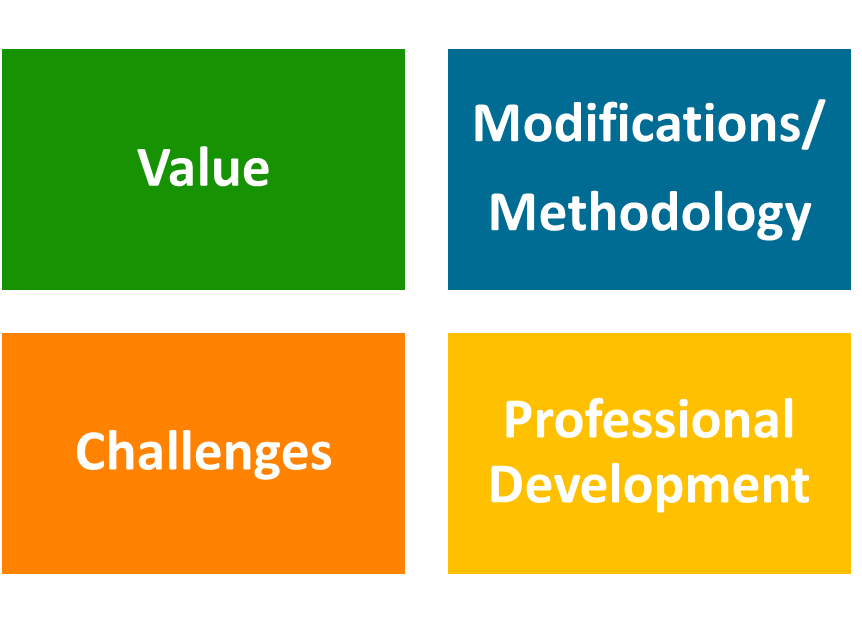 “I do fully remote teaching as synchronously…but because it's remote teaching I hear a lot of frustrations from students about having difficulty working with others because of settings, timing, work, and everything. So, it's the individual work where I do see I can make a lot of modifications and when I go back to campus I will teach this way again for face to face classes."
“I put it my annual report, and you know people are generally supportive but you know it's kind of like, do your own thing as long as you're doing some service some personal development you’re in good shape."
[Speaker Notes: FMN Fall 2022 Information: https://qubeshub.org/community/groups/qbcc/forum/resources/events-and-opportunities/13787 

Fall 2022 Application: https://qubeshub.org/community/groups/qbccfmnfa22/apply 

The focus is statistics. 
The modules were developed by cross-disciplinary teams of biology and math faculty from the QB@CC network to help teach statistical skills. 
Exploring Marine Primary Productivity with Descriptive Statistics and Graphing in Excel
Grassy Narrows and Muskrat Falls Dam: Hypothesis Testing and t-Tests
Choosing healthy data for healthy relationships: how to use 5-point summaries, box and whisker plots, and correlation to understand global health trends.
The FMN will meet every other week for an hour from mid-September through early December. As a participant, you will earn a certificate of completion at the end of the FMN provided that you:
Are an active participant in the FMN
Implement materials in at least two lessons in Fall quarter/semester
Share your final products on the QUBES hub
For more information on requirements, visit the FMN Requirements page.
The deadline to apply for the FMN is August 31st, 2022 but we encourage you to apply now! Space is limited; only 15 participants will be selected.
For more information, visit the FMN Overview Page. If you have questions, please feel free to contact Alys Hugo at ahugo@everettcc.edu or Irene Corriette at irene.corriette@sfcollege.edu.]
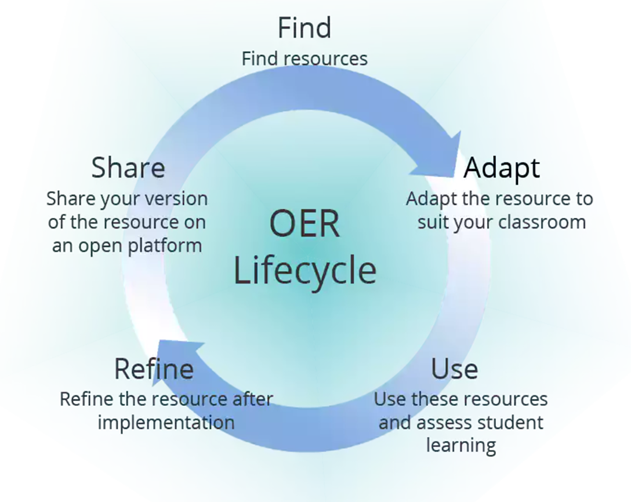 Benefits
Together the OER  Library, Incubators, and FMNs help facilitate the OER Lifecycle
Benefits
OER development, publishing, adaptations 
Collaborations with faculty
Faculty Network Building
OER Lifecycle
Helping to facilitate Equity
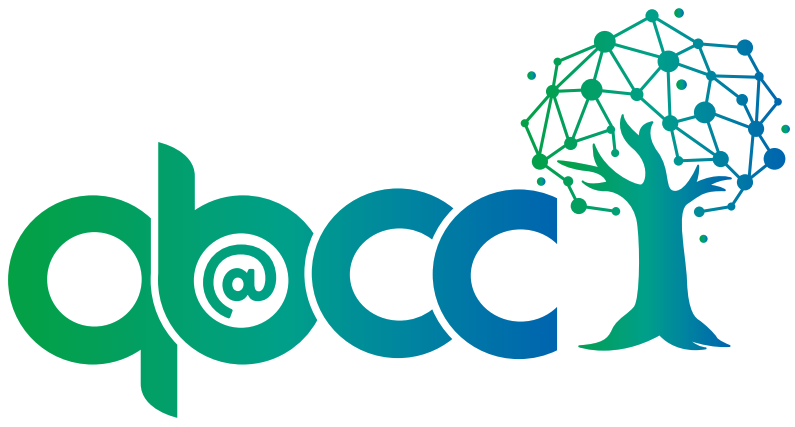 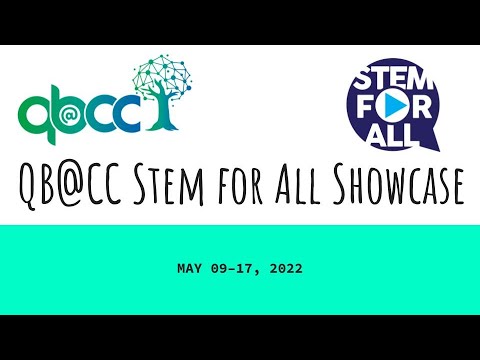 [Speaker Notes: Video about equity – Stem for All 2022 https://youtu.be/AyXjuCYtifw]
Future of the QB@CC Project
What future topics and classroom settings  would you like to see in the modules? 

What would need to change for you to collaborate outside of your institution? 

What changes right now would help you collaborate outside your institution?
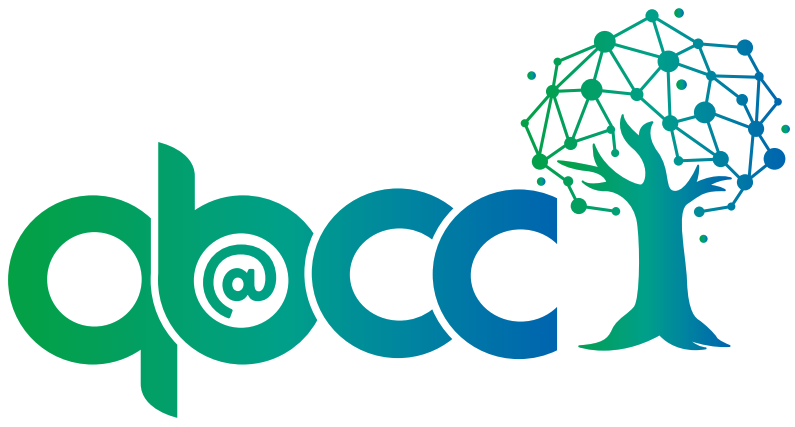 [Speaker Notes: Breakout rooms or time for participants to respond

What future topics and classroom settings would you like to see in the modules?
What would need to change for you to collaborate outside of your institution? 
What changes right now would help you collaborate outside your institution?]
Future of the QB@CC Project
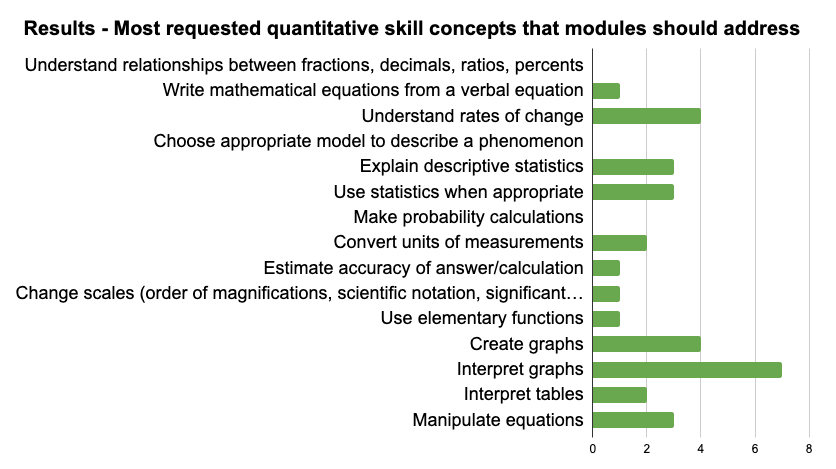 We welcome your suggestions for future Modules
Add your voice here:
https://qubeshub.org/community/groups/qbcc/wishlist__requests
[Speaker Notes: What changes could increase your collaboration with STEM faculty outside your institution? - 3 min
QB@CC Wish List    
https://docs.google.com/forms/d/e/1FAIpQLSf46IU8HetTgXqOA9OBpwV0myS46ya87eUpsMGDr3UFWmPFBA/viewform?embedded=true]
Questions?
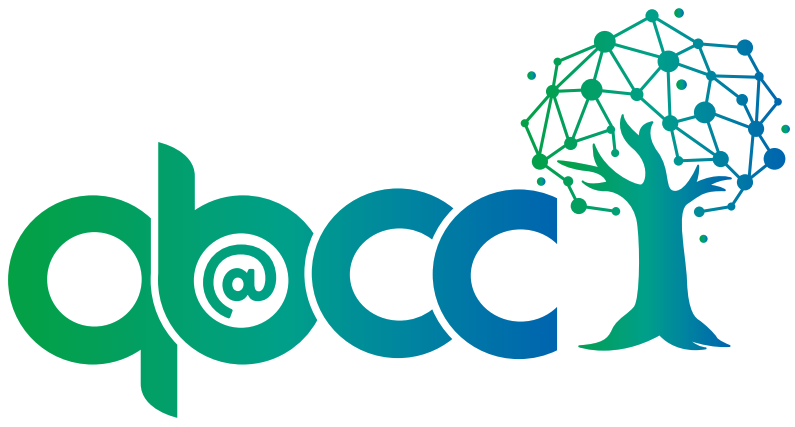 Check us out: https://qubeshub.org/community/groups/qbcc
[Speaker Notes: QB@CC Website and OER Library: https://qubeshub.org/community/groups/qbcc 
Incubator Application: https://qubeshub.org/community/groups/qbcc/incubatorad 
FMN Fall 2022 Application: https://qubeshub.org/community/groups/qbccfmnfa22/apply]